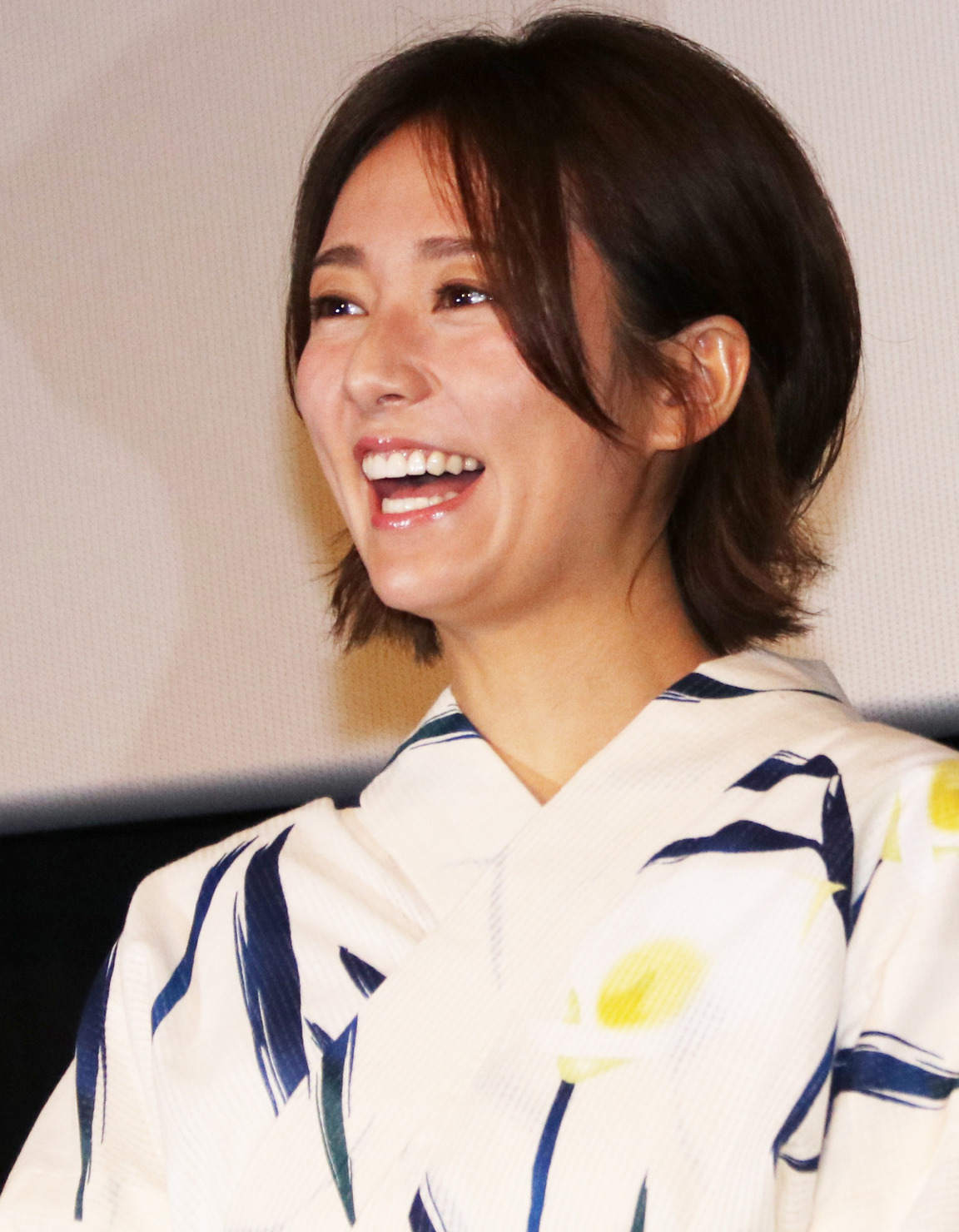 どんと来い、２０２２年
さらば、
２０２１年
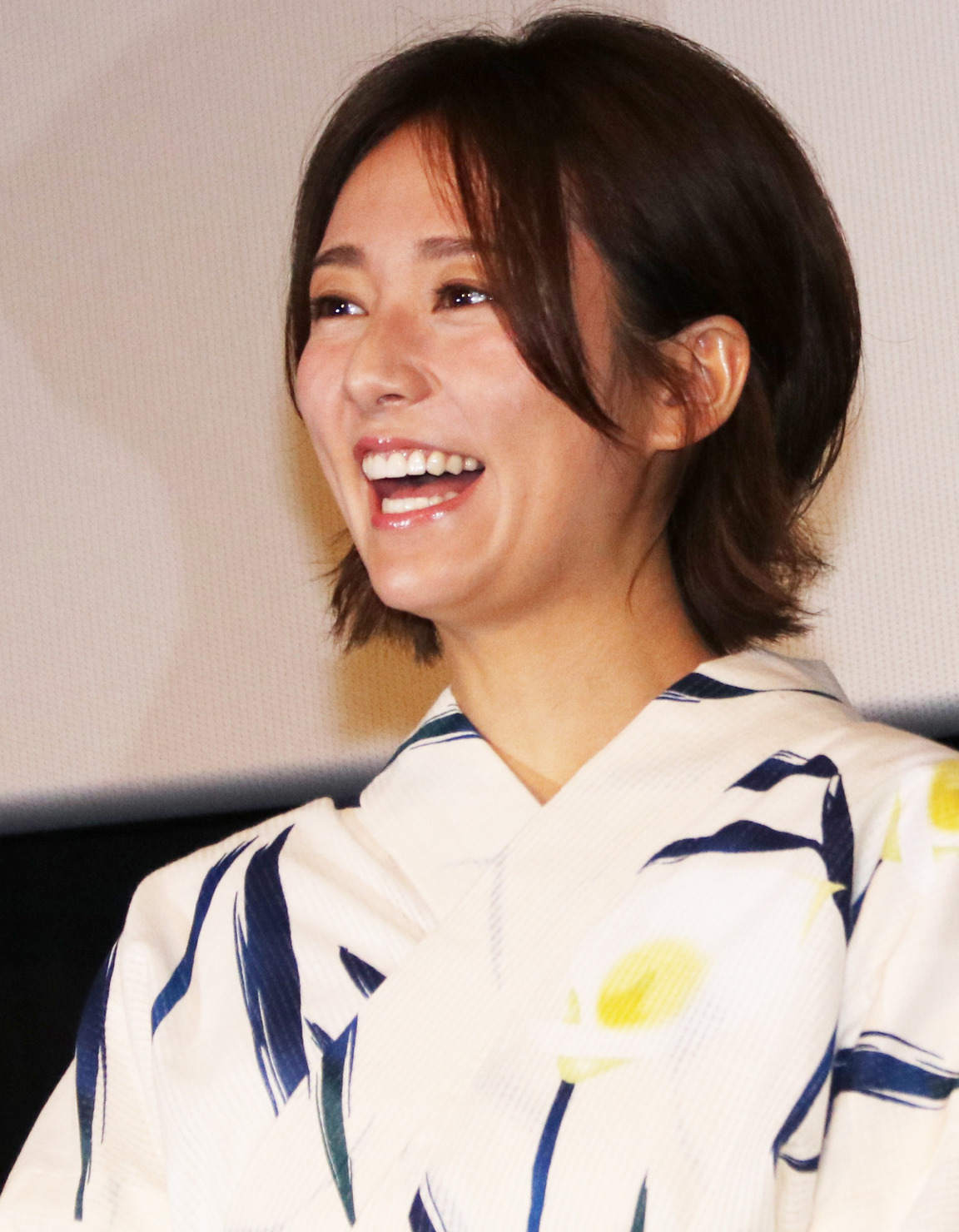 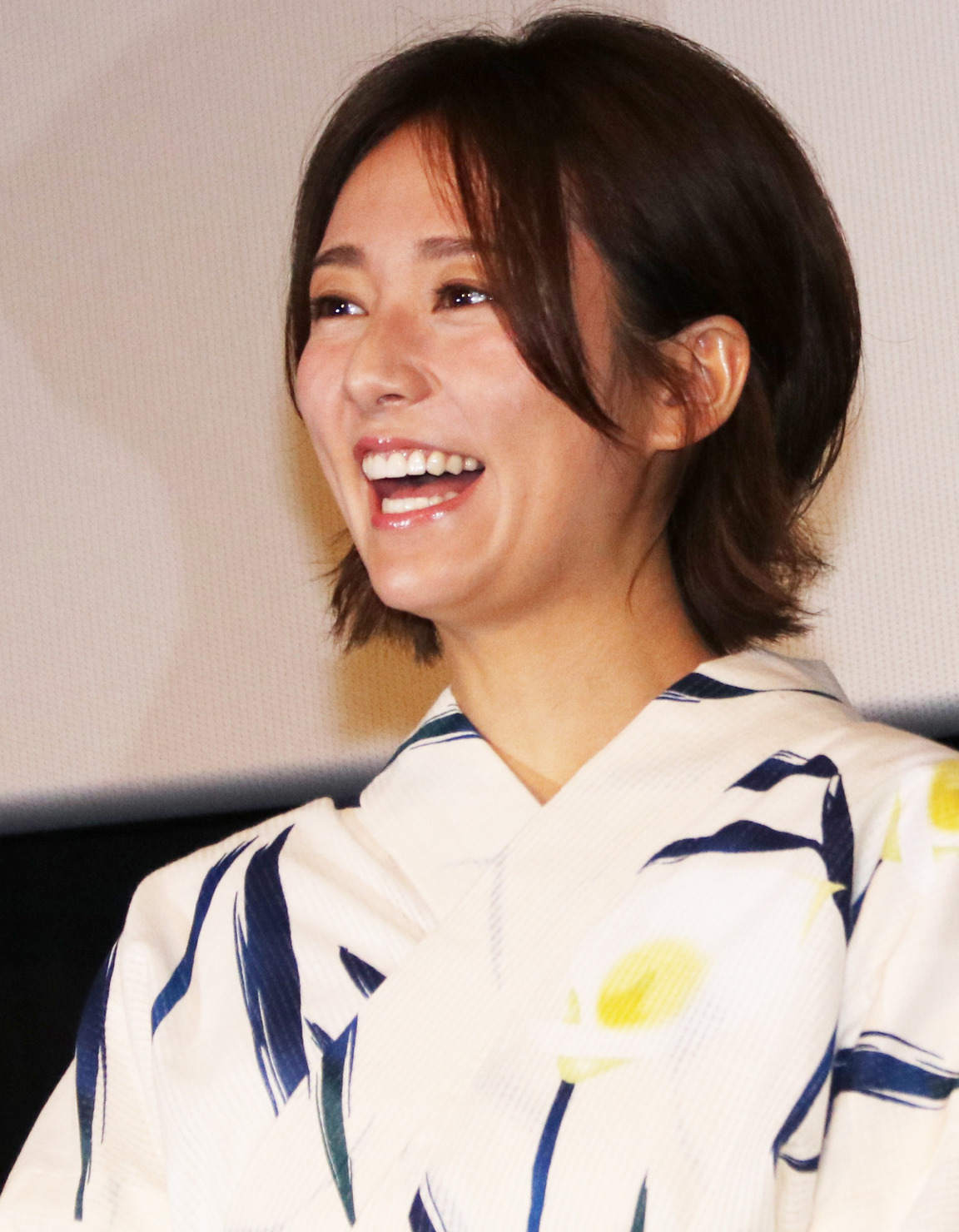 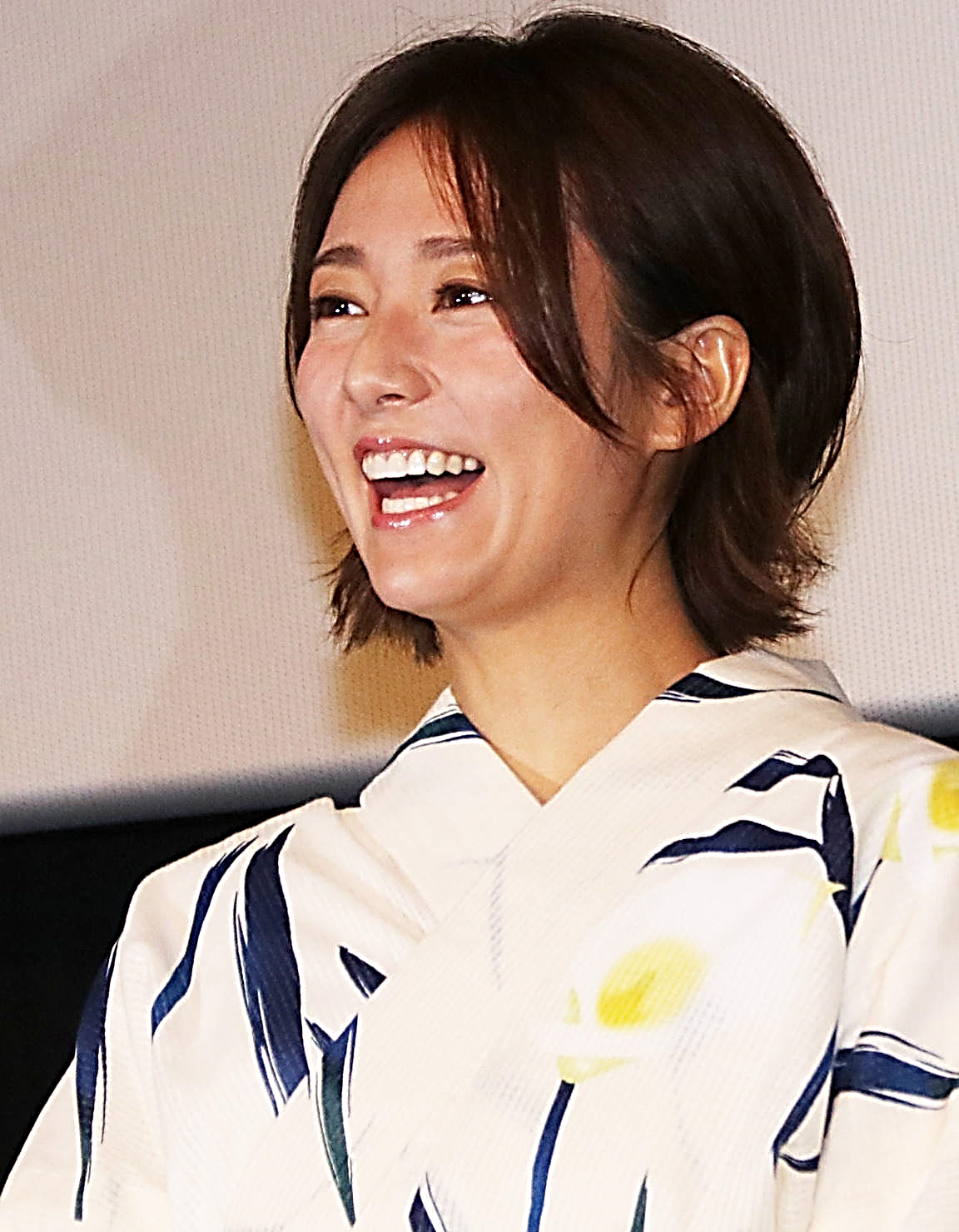 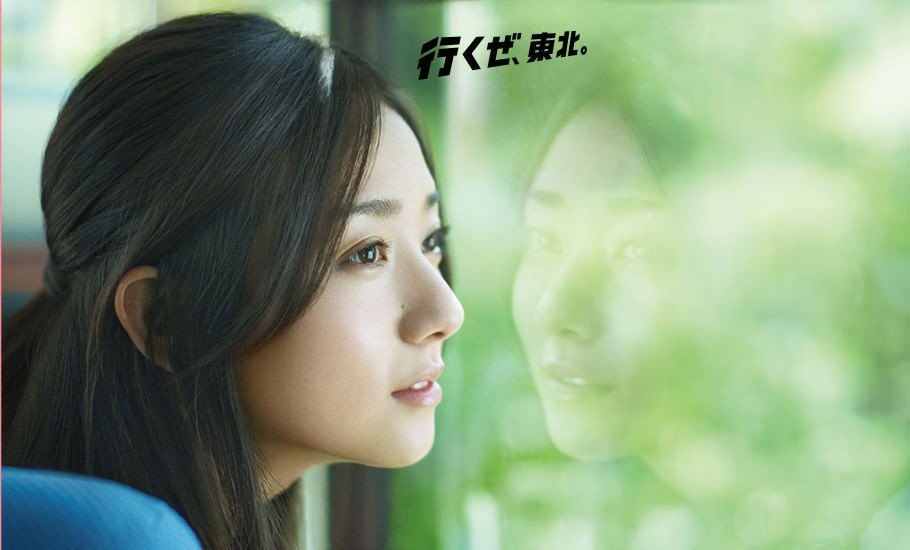 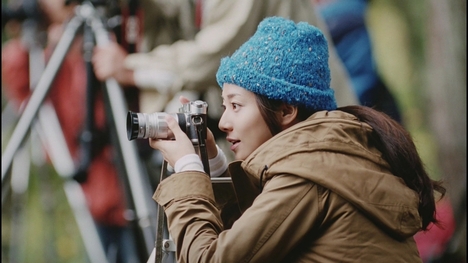 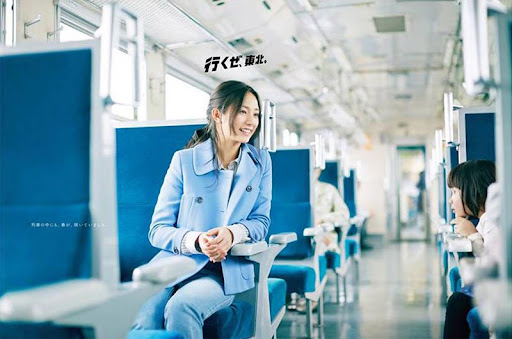